Phonologie-Morphologie-Schnittstelle des Deutschen
Teil 4. Derivation in der Morphologie und in der Phonologie
Nationale und Kapodistrische Universität Athen

Caroline Féry (caroline.fery@gmail.com)
Wintersemester 2020-2021
Woche vom 4. bis zum 11.11.2020
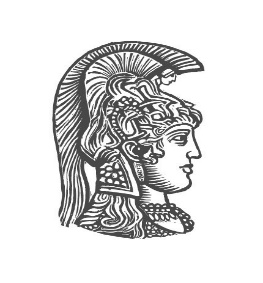 Lektüre von Alber
Bitte lesen Sie Abschnitt 3.2 (S.20-25) von Alber (2004).


Die Übungen der Woche finden Sie am Ende dieser PowerPoint Präsentation. Die Übungen werden am 25.11. diskutiert, in der nächsten Zoom-Sitzung.
C. Fery Morph-Phon Schnittstelle 2020
2
Inhalt der Präsentation
Derivation in der Morphologie
Köpfigkeit
Affixe 
Phonologie der Derivation: 
		4.1 Silbifizierung 
		4.2 Betonung
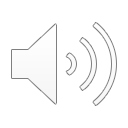 C. Fery Morph-Phon Schnittstelle 2020
3
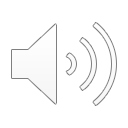 1. Derivation in der Morphologie
Man unterscheidet zwischen Flexion einerseits und Wortbildung (Derivation und Komposition) andererseits.

In der Wortbildung benutzt man den Begriff des Kopfes: Jedes Wort hat eine bestimmte Kategorie: Nomen, Adjektiv/Adverb, Verb, Artikel, Präpositionen...

In der Wortbildung bestimmt die letzte Kategorie des zusammengesetztes Worts die Kategorie des komplexen Worts.

In der Flexion, hat ein komplexes Wort immer die selbe Kategorie.
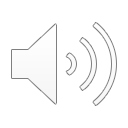 Derivation in der Morphologie
Bei der Derivation werden ein Stamm + ein Affix zusammengefügt. 
Das Affix bestimmt die Kategorie des neuen Worts:

frei + -heit 	→ 	Freiheit
Adj    	N			N
Das Suffix -heit wird an ein Adjektiv angehängt und zusammen bilden sie einen Nomen.

ver-  +  stumm	 →   verstummen
V           Adj	         V
Das Präfix ver- wird an ein Adjektiv angehängt und zusammen bilden sie ein Verb.
Derivation in der Morphologie
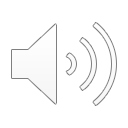 Die meisten Derivationsaffixe sind Suffixe.
Derivationssuffix -bar
trinkbar, essbar, küssbar, kopierbar, entzifferbar, machbar
• verbindet sich mit transitiven Verben
• bildet Adjektive

Derivationssuffix -er
Lyrik-er, Gewerkschaft-er, Berlin-er Tänz-er, Anruf-er, Verderb-er, Kopier-er
• verbindet sich mit Verben und Nomen
• bildet Nomen
Derivation in der Morphologie
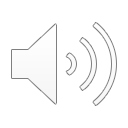 Affixe haben ihre eigene Katergorie. Darüberhinaus tragen sie Selektionsmerkmale

           Selektionsmerkmal                        Kategorie
a. -lich: 	selegiert A 			und Resultat ist A
b. -bar: 	selegiert V 			und Resultat ist A
c. -keit: 	selegiert A 			und Resultat ist N
d. -ung: 	selegiert V 			und Resultat ist N

Finden Sie 4 weiteren Beispiele für jedes der vier Derivationssuffixe und checken Sie ihre Selektionsmerkmale.
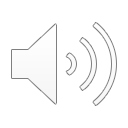 Derivation
Es gibt auch Affixe die fast Wörter sind: sie werden manchmal ‘Konfixe’ genannt:  
Mikro-phon 
Konfixe als Präfixe: Bio-salat, Bio-gas, Bio-schlamm
Konfixe als Suffixe: Disko-thek, Media-thek, Biblio-thek

‘Konfixe’ sind also Derivationspräfixe oder -suffixe. Sie können auch als Teile von Komposita analysiert werden.
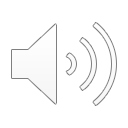 Derivation
Weitere Besonderheiten:
Nicht produktive Suffixe, die es nur in wenigen Beispiele gibt:
-t (Fahrt, Flucht, Zucht), -e (Güte, Röte)

Nicht-produktiv heißt, dass es keine Neubildungen mit dem Affix gibt.
Produktiv heißt, dass es Neubildungen mit dem Affix gibt: 
-lich, -ung, -bar, Plural -s sind produktiv. (s. Abschnitt 5 von Alber)

Kennen Sie weitere nicht-produktive Affixe?
Denken Sie auch an Präfixe.
Derivation
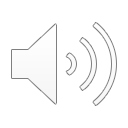 Halbaffixe, Affixoide (sind auch einfach Derivationssuffixe oder -präfixe)
Suffix: -frei (alkohol-frei, laktose-frei) 
Präfix: fehl- (Fehl-verhalten, Fehl-versuch)

Genauso wie Konfixe sind Halbaffixe oder Affixoide auch Derivationspräfixe oder -suffixe.
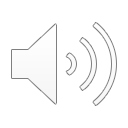 2. Köpfigkeit: Endozentrizität
Endozentrizität: ein komplexes Wort besitzt einen semantischen und syntaktischen Kopf. Die Bedeutung und die Kategorie des Worts wird von diesem Kopf bestimmt.

Komposita und Derivationen sind meistens endozentrisch.
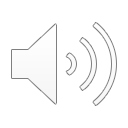 Endozentrizität
Kopfrechts Regel: die Konstituente, die am weitesten rechts ist, ist der Kopf.
Rechtsperipheralität bringt die Generalisierung zum Ausdruck, dass die Suffixe Köpfe sind. Suffixe haben also eine syntaktische Kategorie.
Ein kategorie-bestimmendes Affix ist der Kopf der Wortbildung 

Machen Sie sich Gedanken über Flexionsaffixe. Es wird oft gesagt, dass sie keine Köpfe sind. Warum ? 
Und könnte man doch annehmen, dass sie Köpfe sind? Warum?
Endozentrizität
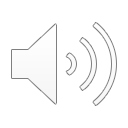 Wie ist es mit Präfixen?
Es gibt Präfixe, die Kategorie-verändernd wirken, wie
ver- in verdummen, ver-rohen, 
ent- in entgleisen, entschwefeln, 
befingern, belustigen
d.     ge- in Gestöhne, Gejaule, Gebirge, Gestüt, Gestänge

Möglicherweise ist das Präfix in den Beispielen a-c als V zu kategorisieren: in der Konfiguration V + X ist dann der Kopf der Derivation links.
In d. ist ge- als Nomen zu kategorisieren.
Endozentrizität
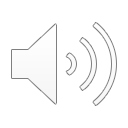 Alternative Erklärung: Man hat hier Zirkumfixe und der Kopf ist doch rechts. Manchmal ist der Kopf leer.
Der Begriff des Nullmorphems ist aber schwierig, und wir vermeiden ihn, soviel es geht.
Endozentrizität
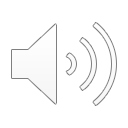 X + Y → Y

Der Kopf eines komplexen Worts bestimmt nicht nur die syntaktische Kategorie, sondern auch die morphologischen Merkmale wie Genus, Numerus, Kasus...

Im Deutschen ist der Kopf in Wortzusammensetzungen (Derivationen, Kompositionen) stet final, d.h. rechts.
die/*der Stromenergie
Endozentrizität
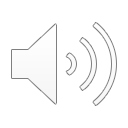 In der Komposition gilt das Prinzip der Rechtsperipheralität des Kopfes ausnahmslos.
[[Arot][Nwein]]	N
[[Nwein][Arot]]	A
[[Ndampf][Vbügeln]]V

Verallgemeinerung auf Derivata: Nominalisierungen auf -er sind ausnahmslos Maskulina, solche auf -keit Feminina, und alle Wörter, die mit -bar enden, sind Adjektive.
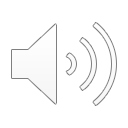 Endozentrizität
Alle Merkmale des Suffixes werden auf der Ebene des Wortes vererbt oder projiziert. 
-heit in Freiheit hat die Merkmale N, fem....


Es werden aber nicht immer alle Merkmale eines Derivats vom Suffix geerbt. Die Argumentstruktur eines Worts wie trinkbar ist mit der Argumentstruktur der verbalen Basis verknüpft. Das syntaktische Subjekt des Derivats ist das semantische Objekt des transitiven Verbs.
Endozentrizität
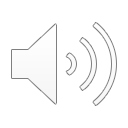 Ein wichtiger Unterschied zwischen Wortsyntax und Satz-Syntax besteht darin, dass ein Wort im Allgemeinen keine Phrase einschliessen kann.

Es gibt aber (relative neue) Ausnahmen: bis-zum-Frühstück-Bleiber, Trimm-Dich-Pfad,…
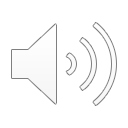 Endozentrizität
In der Morphologie nimmt man solche Strukturen an: nicht a, nicht c. sondern b. (aus Lechners Kurs). Man baut i komplexe Wörter mmer Schritt für Schritt zusammen, s. auch Abschnitt 4 von Alber.






Erstellen Sie solche Bäume für die fogenden Wörter: Betonbarkeit, Unklarheit, tapferkeitslos, unverzeihlich,
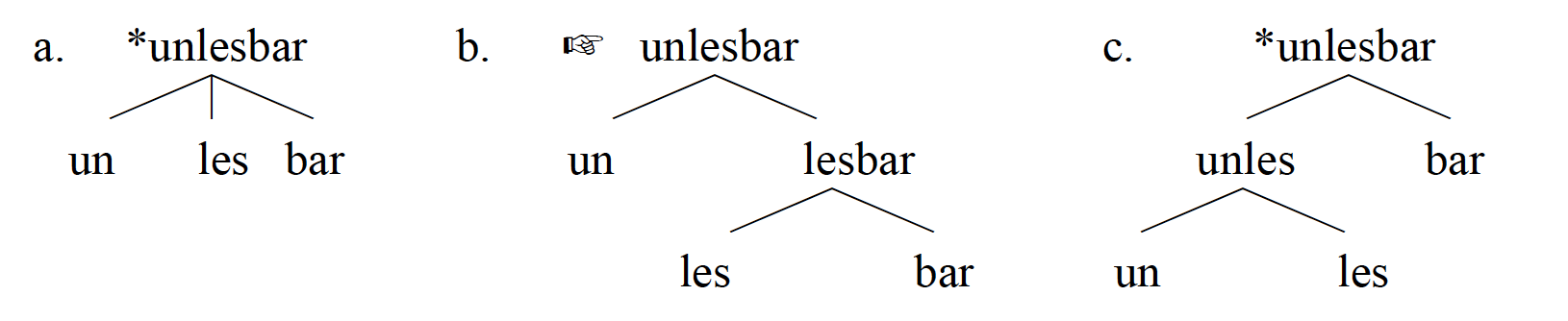 Affixe: Suffixe
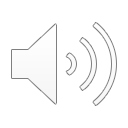 Nomen 
	+ent		Präsid+ent, Absolv+ent
	+enz		Assist+enz, Frequ+enz
	+eur		Fris+eur, Installat+eur
	+ie			Phantas+ie, Biolog+ie
	+ion		Produkt+ion, Funkt+ion
	+ist		Sozial+ist
	 +ität		Neutral+ität, Total+ität
	+ur		Korrekt+ur, Konjunkt+ur
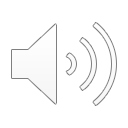 Affixe: Suffixe
Nomen
	+er		Physik+er, Gewerkschaft+er
	+heit/keit	Ganz+heit, Höflich+keit
	+sal		Müh+sal, Trüb+sal
	+schaft	Wissen+schaft, Wirt+schaft
	+ung		Prüf+ung, Bezieh+ung
Affixe: Suffixe
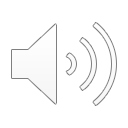 Nomen 
	+ling		Schäd+ling, Straf+ling
	+nis		Verständ+nis, Vermächt+nis
	+o			Tri+o, Komannd+o
	+on		Elektr+on, Stadi+on
	+or		Profess+or, Direkt+or
	+tum		Eigen+tum, Piraten+tum
	+um		Stadi+um, Sanatori+um
	+us		Radi+us, Typ+us
	+ik			Romanistik

Welche Eigenschaft unterscheidet die Suffixe dieser und der unmittelbar davorstehenden Folien von den Suffixen der davor stehenden zwei Folien? Vielleicht wollen Sie noch die Beispiele hören.
Affixe: Suffixe
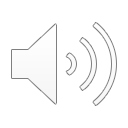 Diminutivsuffixe (Nomen)

	+chen		Wört+chen, Tisch+chen
	+lein			Tisch+lein, Büch+lein
Affixe: Suffixe
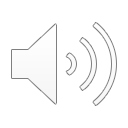 Adjektivsuffixe:
	+abel	vari+abel, diskut+abel
	+al		diagon+al, radik+al
	+är		reaktion+är, vision+är
	+ant		interess+ant, mark+ant
	+ell		kommerzi+ell, manu+ell
	+esk		kafka+esk, ballad+esk
	+iv		akt+iv, relat+iv
	+os/ös	grandi+os, nebul+ös
Affixe: Suffixe
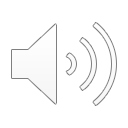 Adjektiv
	+bar		ess+bar, durchführ+bar
	+haft		glaub+haft
	+ig			farb+ig, niedr+ig
	+lich		weiß+lich, verständ+lich
	+los		farb+los, hoffnungs+los
	+sam		kleid+sam, spar+sam
	+isch		fakt+isch, partei-isch

Welche Eigenschaft unterscheidet die Suffixe dieser Folie von den Suffixen der davor stehenden Folie? (Selbe Eigenschaft wie bei den Nomen)
Affixe: Suffixe
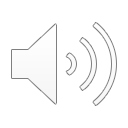 Verbsuffixe
	+er		geist+er+n, löch+er+n
	+(e)l		tänz+el+n, deut+el+n
	+ig			rein+ig+en, pein+ig+en
Affixe: Suffixe
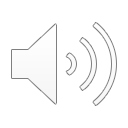 Manche Suffixe sind nicht-nativ (Griechisch, Romanisch)  Welche?

Reihenfolge der Affixe ist oft festgelegt 
Protest+ant+in, kontinu+ier+lich, phantas+ie+los, Präsid+ent+schaft, Relat+iv+heit

Probieren Sie die Affixe zu invertieren. Was passiert?

Manche Suffixe können zu gebundenen Wurzeln hinzugefügt werden (Präsid-, diskut-, demonstr-). 
Welche?
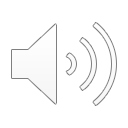 Affixe: Suffixe
Manche andere Suffixe können im Prinzip in jeder Reihenfolge kommen. 

Dikt+at+or			Rekt+or+at        	
Medit+at+ion			Pens+ion+at 
Prakt+ik+ant	 		Rom+ant+ik
Zier+lich+keit			obrig+keit+lich Gewerk+schaft+er		Handwer+er+schaft
Affixe: Suffixe
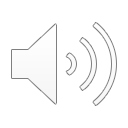 Ist ein nomenfinales Schwa ein Suffix?

Wies+e, Katz+e, Freud+e, Aug+e 
Statu+e, Melon+e, Raket+e, Interess+e

Eher nein, das Schwa hat z.B. keinen eigenen Genus und diese Wörter sind simplex/monomorphemisch.

Schwa wird getilgt, wenn ein anderes Suffix  auftaucht, aber es heißt nicht, dass es ein Suffix ist:
Riese/Ries+in, Phonologe/Phonolog+in, Interesse/interess+ant, Treppe/Trepp+chen.
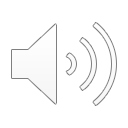 Affixe: Präfixe
in-			in+stabil, il+legal
	sub-		sub+versiv, sub+atom+ar
	re-			re+kultivieren, Re+form
	dis-		Dis+harmonie, dis+kret
	pan-		Pan+amerika, pan+amerikanisch
	ge-			ge+brauch+en, Ge+bäu+de
	be-		be+halten, Be+fehl
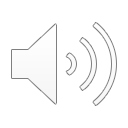 Affixe: Präfixe
un-		un+genau, Un+tier, un+gemütlich
	ver-		ver+stärken
	er-			er+fahren, Er+fahr+ung
	ent-		ent+fernen
	miss-		miss+trauen, Miss+ver+ständ+nis
	zer-		zer+setzen, Zer+fall
	ur-			Urzustand, urwüchsig
	erz-		Erzfeind, erzkonservativ

Präfixe werden an Wörter unterschiedlicher Kategorien angefügt. Sie sind keine Köpfe.
Auch hier ist der Kopf rechts!
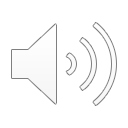 Affixe: Präfixe
Sechs untrennbare Verbpartikeln (das ist die komplette Liste):

	durch-		durch+láufen
	über+-		über+sétzen
	unter-		unter+súchen
	hinter-		hinter+géhen
	um-			um+fáhren
	wider-		wider+spréchen
 
Was passiert, wenn sie betont sind?
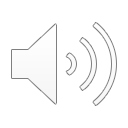 Affixe: Präfixe
Verschiedene Präfixe können in zwei Reihenfolgen vorkommen: un+ver+ein+bar, ver+un+reinigen.

Für in- alterniert der Nasal: Er assimiliert mit dem folgenden Konsonanten: il+legal, ir+relevant, … aber un+ alterniert nicht
4. Phonologie der Derivation
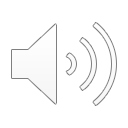 Zwei Eigenschaften:

4.1 Silbifizierung
4.2 Betonung

Zuerst bei den Suffixen
Dann bei den Präfixen

Silbifizierung bei einfachen monomorphemischen Worten:
Prävokalische Konsonanten sind Ansätze von Silben, solange sie den Silbifizierungsprinzipen wie Sonorität respektieren: 
Scho.ko.la.de, Ko.ko.lo.res, Ka.ta.ma.ran, Man.go
C. Fery Morph-Phon Schnittstelle 2020
34
4.1 Silbenstruktur
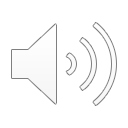 Ansatzregel bei einfachen monomorphemischen Worten: Ansätze werden präferiert/maximiert solange die Sonoritätshierarchie-Generalisierung erfüllt wird.
Kodas werden vermieden.

O.ma  		*Om.a
Ar.thri.tis  	*A.rt.rit.is
Ni.trat		*Nit.rat
Scha.blone	*Schab.lon.e
C. Fery Morph-Phon Schnittstelle 2020
35
Silbenstruktur
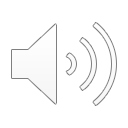 Beim Hiat (zwei Vokale hintereinander):	
Scharfe Silbentrennung und Glottalverschluss wenn der zweite Vokal betont ist:
a.		Ruín	 	(ʁu:.(ʔi:n)F)ω
		Chaót	(ka:.(ʔo:t)F)ω
		Theáter 	((te:.(ʔa:.tɐ)F)ω
		Oáse	 ((ʔo.(ʔá:.zә)F)ω

Scharfe Silbentrennung aber kein Glottalverschluss wenn der zweite Vokal unbetont ist:
b.  	Flúor	 ((flu:.ɔʁ)F)ω
	 	Muséum	 ((mu:.(ze:.ʊm)F)ω
C. Fery Morph-Phon Schnittstelle 2020
36
Suffixe: Silbenstruktur
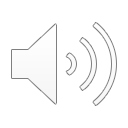 Wie ist Silbifizierung in den Derivationssuffixen?

Resilbifizierung: Wenn ein Derivationssuffix mit einem Vokal anfängt, wird der letzte Konsonant des Stamms als Ansatz silbifiziert: Ansatzmaximierung ist aktiv.

C = Konsonant, V = Vokal
C + V: 	Kind/kínd-isch 	((kɪn.dɪ∫)F)ω
				Tat/tä́t-ig		 ((te:.tɪç)F)ω		
				polár/Polar-itä́t  	 ((po.lɑ)F. ʁi.(te:t)F)ω
C. Fery Morph-Phon Schnittstelle 2020
37
Suffixe: Silbenstruktur
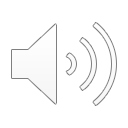 Wenn ein Derivationssuffix mit einem Vokal anfängt, und der Stamm mit einem Vokal endet, ist die Silbifizierung wie bei den Monomorphemen: jeder Vokal ist der Nukleus einer Silbe. Es gibt einen Glottalverschluss, wenn der zweite Vokal betont ist

V + V: Bö́e/bö́-ig		((bø:.ɪç)F)ω	
			Ruhe/rúh-ig 	 	((ʁu:.ɪç)F)ω 		
			stó-isch		 	((∫to:.ɪ∫)F)ω	
			Prósa/Prosa-ísmus	 ((pʁo.zɑ:)F.(ʔɪsmʊs)F)ω
C. Fery Morph-Phon Schnittstelle 2020
38
Suffixe: Silbenstruktur
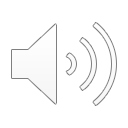 Wenn ein Derivationssuffix mit einem Konsonanten anfängt, gibt es keine neue Silbifizierung, jedes Morphem behält seine Silbenstruktur: Ansatzmaximierung ist nicht aktiv:

V + C: 	froh/frö́h-lich		((fʁø:.lɪç)F)ω
				roh/Róh-heit			(((ʁo:)F)ω.((haɪ̯t)F)ω	

C + C: 	faul/Fául-heit  		 ((faʊ̯l)F)ω  ((haɪ̯t)F)ω
				leb-/léb-lòs 			 ((le:p)F)ω ((lo:s)F)ω
				ein/éin-sàm 			 (((aɪ̯n)F)ω ((zɑ:m)F)ω
C. Fery Morph-Phon Schnittstelle 2020
39
Präfixe: Silbenstruktur
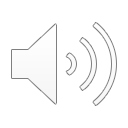 Silbifizierung bei den Präfixen
Immer getrennte Silbifizierungsdomänen:

	V + V:		
be-ántworten 		(bә.((ʔant)F (vɔʁ.tn̩)F)ω)ω	
ver-öden		(fɐ.((ʔø:.dn̩)F)ω)ω
Ge-äst			(gә.((ʔεst)F)ω)ω
	V + C: 		
be-téiligen		 (bә.((taɪ̯.lɪ)F gn̩)ω)ω 	
ver-tílgen 		 (fɐ.((tɪl.gn̩)F)ω)ω
C. Fery Morph-Phon Schnittstelle 2020
40
Präfixe: Silbenstruktur
C + C: 		
ún-treu 			(((ʔʊn)F)ω ((tʁɔʏ̯)F)ω)ω
ín-tolerant 		(((ʔɪn)F)ω ((to.le)Ft(ʁant)F)ω)ω	
éin-treten 		(((ʔaɪ̯n)F)ω ((tʁe.tn̩)F)ω)ω
áb-reisen		(((ʔap)F)ω ((ʁaɪ̯.zn̩)F)ω)ω
ent-néhmen 		(εnt.((ne:.mn̩)F)ω)ω
über-setzen
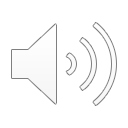 C. Fery Morph-Phon Schnittstelle 2020
41
Präfixe: Silbenstruktur
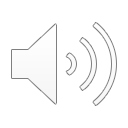 C + V: 	
ún-echt			 (((ʔʊn)F)ω ((ʔεçt)F)ω)ω	
wég-erklären		 (((vεk)F)ω ((ʔεʁ.(kle:.ʁn̩)F)ω)ω
Án-ordnung		 (((ʔan)F)ω ((ʔɔʁt.nʊŋ)F)ω)ω	
áuf-essen		 ((ʔaʊ̯f)F)ω ((εsn̩)F)ω)ω
sub.atomár 		 ((ʔzʊp.)F)ω ((atomaʁ)F)ω
Sub-árktisch		
Pan-európa
Pan-afrikánisch

Bilden Sie die prosodische Struktur der drei letzten Wörter
C. Fery Morph-Phon Schnittstelle 2020
42
Präfixe: Silbenstruktur
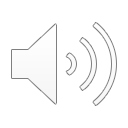 Manchmal gibt es Variationen in der Silbifizierung. Das liegt daran, dass diese Wörter lexikalisiert sind: sie werden als mono-morphemische Wörter wahrgenommen. 

er-innern 	(ʔɐ.((ʔɪnɐn)F)ω)ω     oder   (ʔe.rinnern)ω 	
un-abhängig    ((ʔʊn.)F)ω ((ʔap.)Ft.   oder (hεŋɪç)F)ω)ω (ʔu.nabhängig)ω
un-erträglich 	((ʔʊn.)F)ω (ʔɐ.(tʁε:klɪç)F)ω)ω oder  (ʔu.ner.trä́glich)F)ω)ω						
Bei den Wörtern mit un- gibt es auch eine Verschiebung der Betonung.
C. Fery Morph-Phon Schnittstelle 2020
43
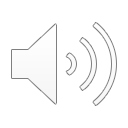 4.2 Betonung
Betonung:
Wir haben gesehen, dass einfache monomorphemische Wörter meistens die Hauptbetonung auf der Pänultimasilbe haben:

Marmeláde, Schokoláde (*Schókolade)

Die nebenbetonte oder unbetonte erste Silbe kann ungespannt werden: [∫o]ko[lá:]de oder [∫ɔ]ko[lá:]de
C. Fery Morph-Phon Schnittstelle 2020
44
Suffixe: Betonung
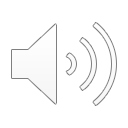 Wie ist die Betonung bei der Derivationssuffixen?

Manche Derivationssuffixe sind unbetont
Adjektivische Suffixe
			-ig: sónn+ig, bö+ig  
			-lich: sómmer+lich, täg+lich, brüder+lich 
			-isch: kínd+isch, idyll+isch, láun+isch
			-los: sórg+los, Mühe+los 
			-sam: éin+sam, enthált+sam
			-frei: barriére+frei
C. Fery Morph-Phon Schnittstelle 2020
45
Suffixe: Betonung
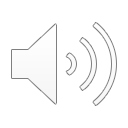 Unbetonte nominale Suffixe
			-ung: Zéit+ung, Prüf+ung
			-er: Léhr+er, Säng+er
			-in: Französ+in
			-ik: Linguíst+ik
			-heit: Frei+heit, Stur+heit, Gewohn+heit
			-keit: Tapfer+keit, Einsam+keit, Brüderlich+keit
			-nis: Gedächt+nis, Finster+nis
			-sal: Trüb+sal
			-schaft: Gewerk+schaft, Wissen+schaft
			-tum: Eigen+tum, Alter+tum
			-ling: Léhr+ling, Sónder+ling
C. Fery Morph-Phon Schnittstelle 2020
46
Suffixe: Betonung
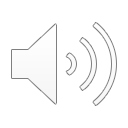 Und manche Derivationssuffixe sind betont.

Betonte nominale Suffixe
		- ant: Musik+ant 
		- ie: Biologíe
		- ett: Quartett
		- ei: Bäcker+éi  
		- enz: Liz+enz
		- at: Dekan+at
		- ik: Mus+ik
	 	- ist: Pian+ist, Defet+ist
		- tion: Operation, Infektion
C. Fery Morph-Phon Schnittstelle 2020
47
Suffixe: Betonung
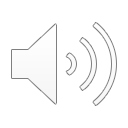 Betonte adjektivische Suffixe 		
		- al: nation+al
		- esk: kafka+esk 
		- är: Revolutionär
		- ell: seri+éll
		- ös: nerv-ös, infekti+ös
		- iv: aktiv
C. Fery Morph-Phon Schnittstelle 2020
48
Suffixe: Betonung
Zweisilbige Suffixe sind betont:	
		- age:
		- abel:  
		- ität:  Nationalität, Universität
C. Fery Morph-Phon Schnittstelle 2020
49
Suffixe: Betonung
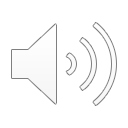 Wenn mehr als ein betontes Suffix zum Stamm angefügt wird, verschiebt sich die Betonung auf das finale Suffix:

Natión → nationál →  Nationalitä́t
						Nationalísmus

Mehr als ein unbetontes Suffix haben dagegen keinen Einfluss auf die Stammbetonung:

Árbeit → árbeitslos → Árbeitslosigkeit
C. Fery Morph-Phon Schnittstelle 2020
50
Suffixe: Betonung
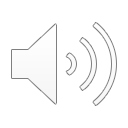 Generalisierung: Die Suffixe sind also entweder betont oder unbetont. Wenn sie betont sind, verliert der Stamm seine Hauptbetonung.
Wenn die Suffixe unbetont sind, haben sie im Prinzip keinen Einfluss auf die Betonung des Stamms.
C. Fery Morph-Phon Schnittstelle 2020
51
Suffixe: Betonung
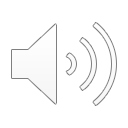 Ein paar Ausnahmen (Wiese 96:288):	

+ik:  Mathematík/Mathemátiker

+er: Jápan/Japáner, Amérika/Amerikáner 

+isch: Kánon/kanónisch, Áraber/arábisch 

+or: Proféss+or/Professór+en, Diréktor/Direktóren

		Proféssor, Proféssors, Proféssorchen, Proféssorhaft, Professóren, Professórin, Professórenhaft, Professorál, Professororát
C. Fery Morph-Phon Schnittstelle 2020
52
Präfixe: Betonung
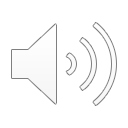 Präfixe sind ebenfalls betont oder unbetont.
Betont:
ún-treu 			(((ʔʊn)F)ω ((tʁɔʏ̯)F)ω)ω
ín-tolerant 		(((ʔɪn)F)ω ((to.le)Ft(ʁant)F)ω)ω	
éin-treten 		(((ʔaɪ̯n)F)ω ((tʁe.tn̩)F)ω)ω
áb-reisen		(((ʔap)F)ω ((ʁaɪ̯.zn̩)F)ω)ω
C. Fery Morph-Phon Schnittstelle 2020
53
Präfixe: Betonung
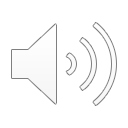 Unbetont:
be-ántworten 		(bә.((ʔant)F (vɔʁ.tn̩)F)ω)ω	
ver-öden		(fɐ.((ʔø:.dn̩)F)ω)ω
Ge-äst			(gә.((ʔεst)F)ω)ω		
be-téiligen		 (bә.((taɪ̯.lɪ)F gn̩)ω)ω 	
ver-tílgen 		 (fɐ.((tɪl.gn̩)F)ω)ω	
ent-néhmen 		(εnt.((ne:.mn̩)F)ω)ω
C. Fery Morph-Phon Schnittstelle 2020
54
Zusammenfassung
Derivation ist Teil der Wortbildung (Flexion nicht)

In der Derivation wird ein Affix (Suffix oder Präfix) an einen Stamm adjungiert, der aus einem oder mehreren Morphemen besteht. 
Der Kopf des komplexen Worts ist rechts, was heißt dass Dervationssuffixe oft die Kategorie des gesamten Worts bestimmen, Präfixe aber nicht.

Affixe sind betont oder unbetont und die Silbifizierung ist nicht gleich bei den Suffixen und bei den Präfixen. Die Präfixe sind stets separat silbifiziert.
C. Fery Morph-Phon Schnittstelle 2020
55
Ende
Übungen
Vergleichen Sie die folgenden Wortpaare in der Silbenstruktur von derivierten Wörtern und Monomorphemen:
Uropa und Europa
Vorabend und Forelle
Unordnung und UNO
Abreisen und abrupt
Desinteresse und desolat  

Malen Sie Strukturbäume für die folgenden Wörter (Alber, S.46)
Lehrerhaft, wirkungslos Nützlichkeit, erwartungsvoll, ungrammatisch, einprägsam, ertragbar Variabilität
behandelbar
C. Fery Morph-Phon Schnittstelle 2020
57
Übungen
3. Sind Präfixe betont oder nicht? Und Suffixe?

4. Definieren Sie die folgenden Begriff:
	Köpfigkeit
	Endozentrizität
	Stamm
	Zirkumfix
C. Fery Morph-Phon Schnittstelle 2020
58